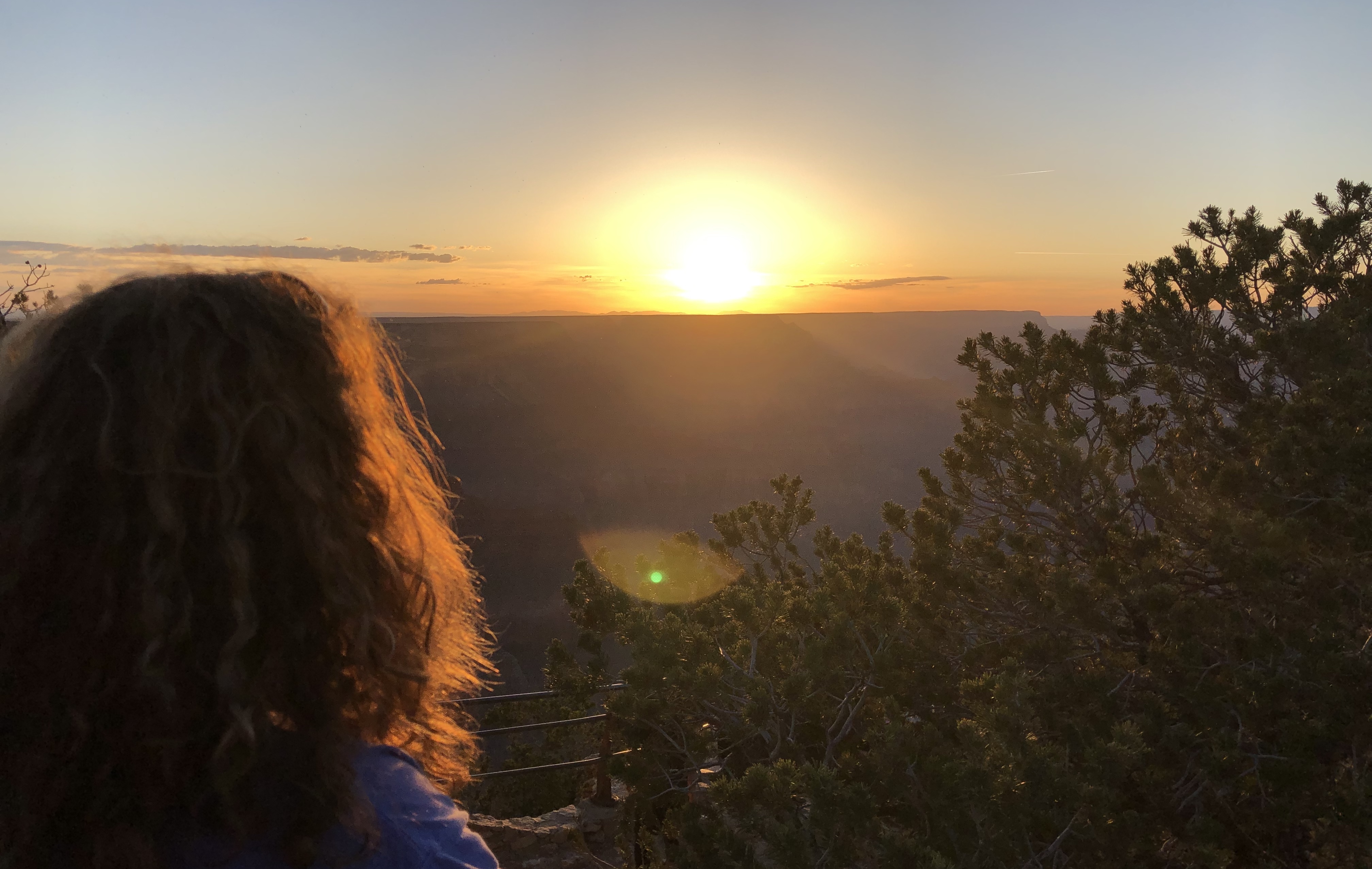 Mary’s Story
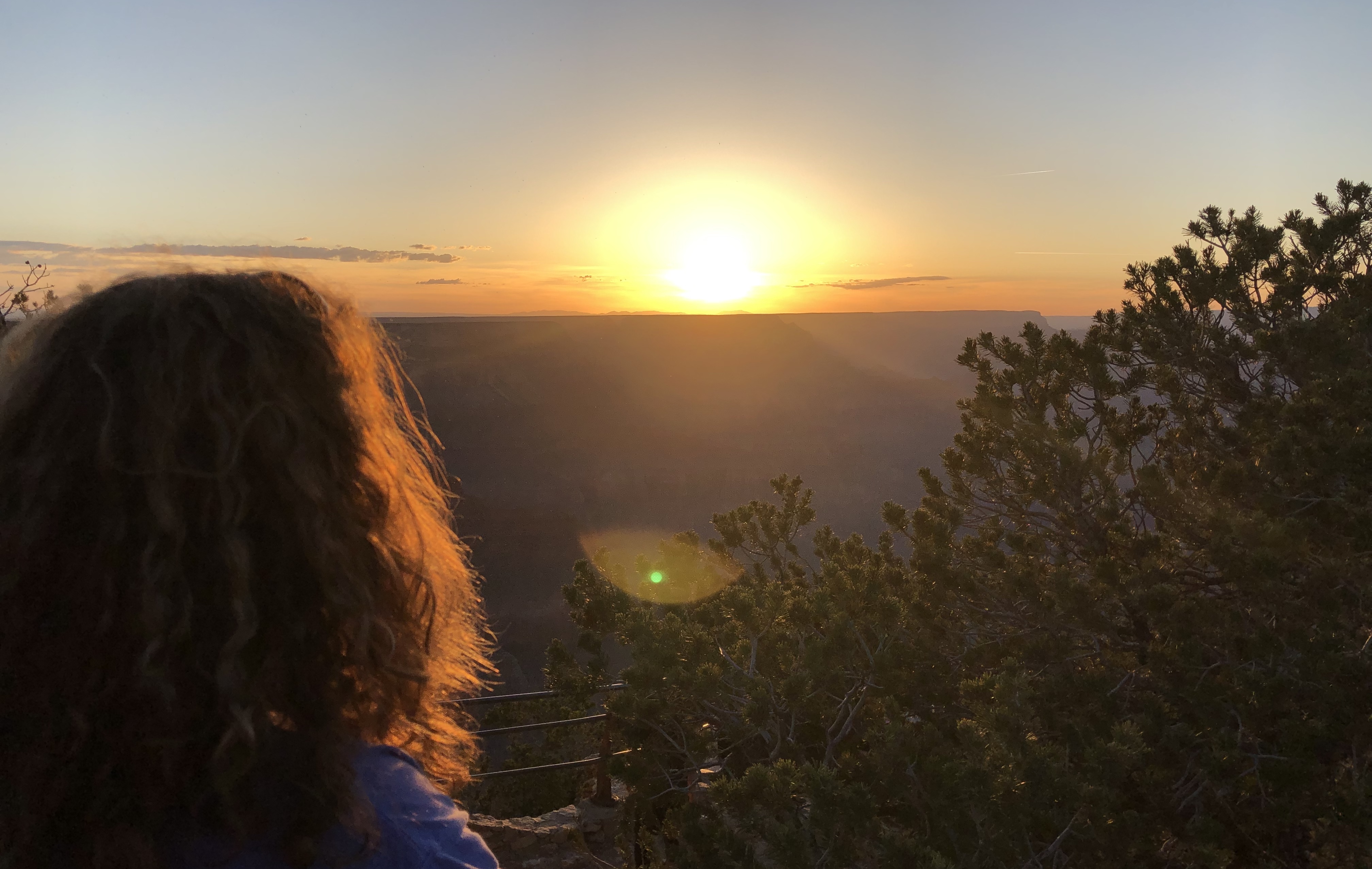 Gabriel’s announcement
Visiting Elizabeth
Birth of Jesus
Presentation in the Temple
Leaving Jesus at the Passover
The Wedding Feast at Cana
Opposing Jesus
At the Cross
The upper room
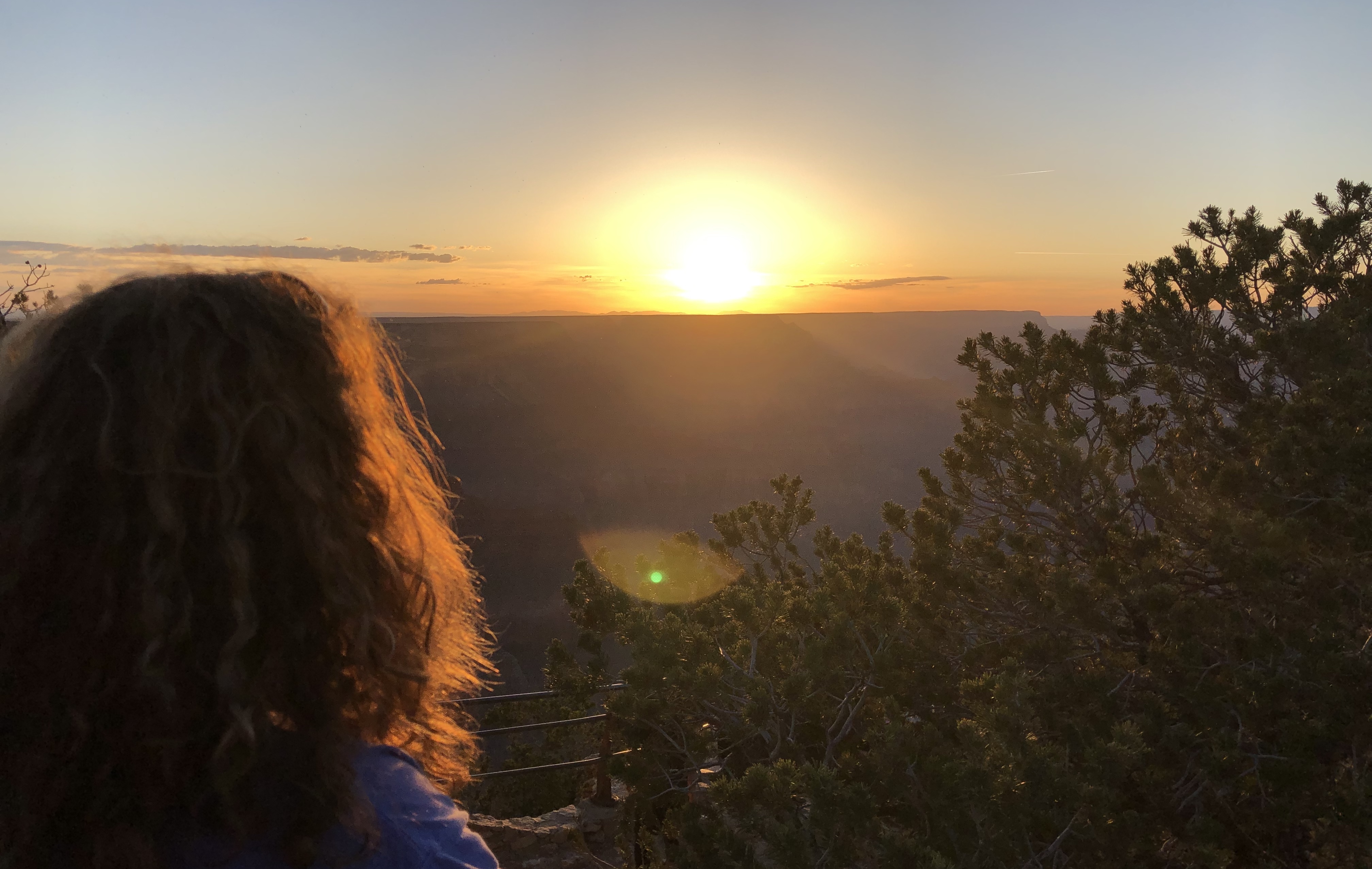 We must allow our kids to suffer.
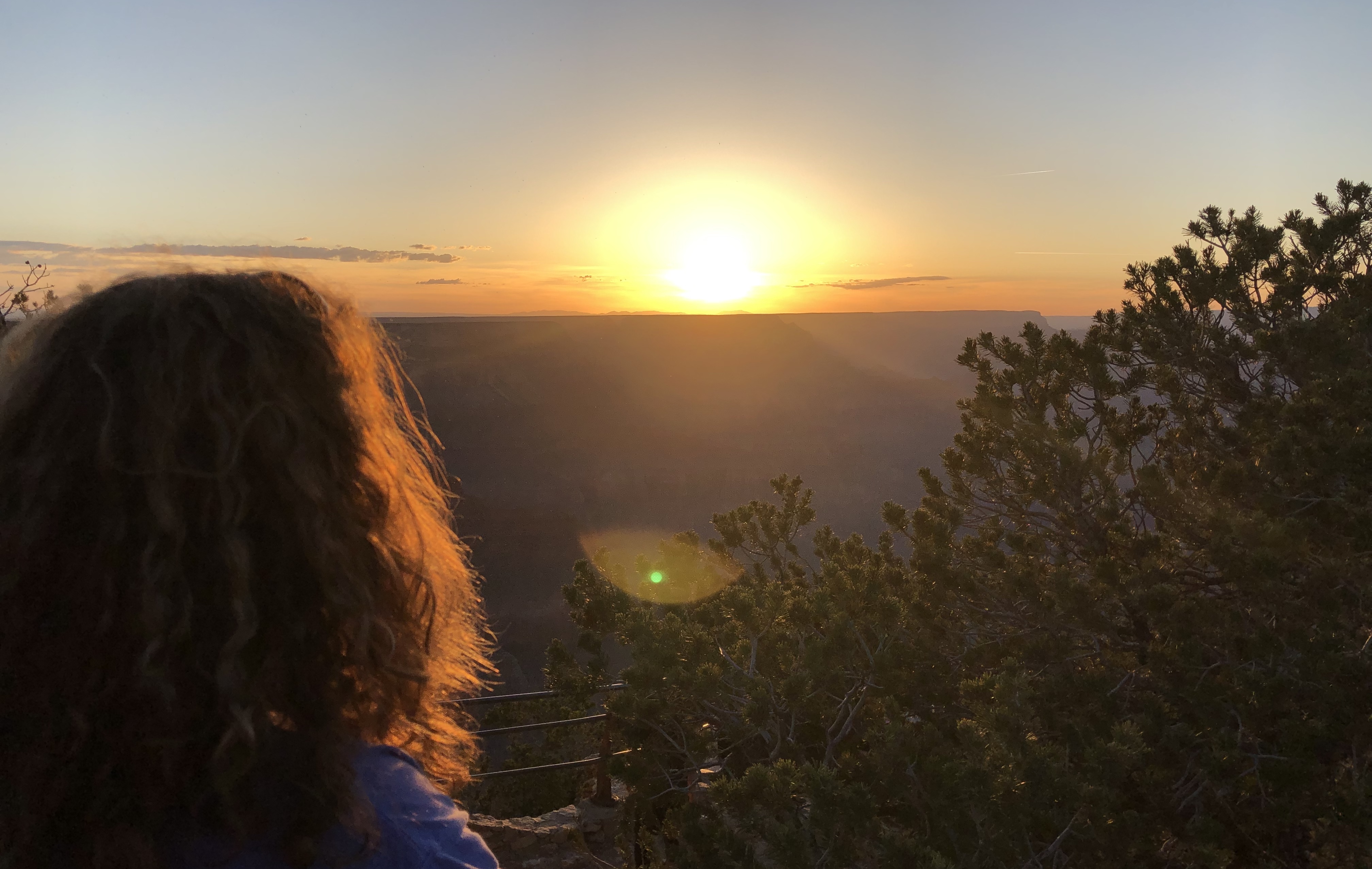 God doesn’t need talent, just a willing heart.
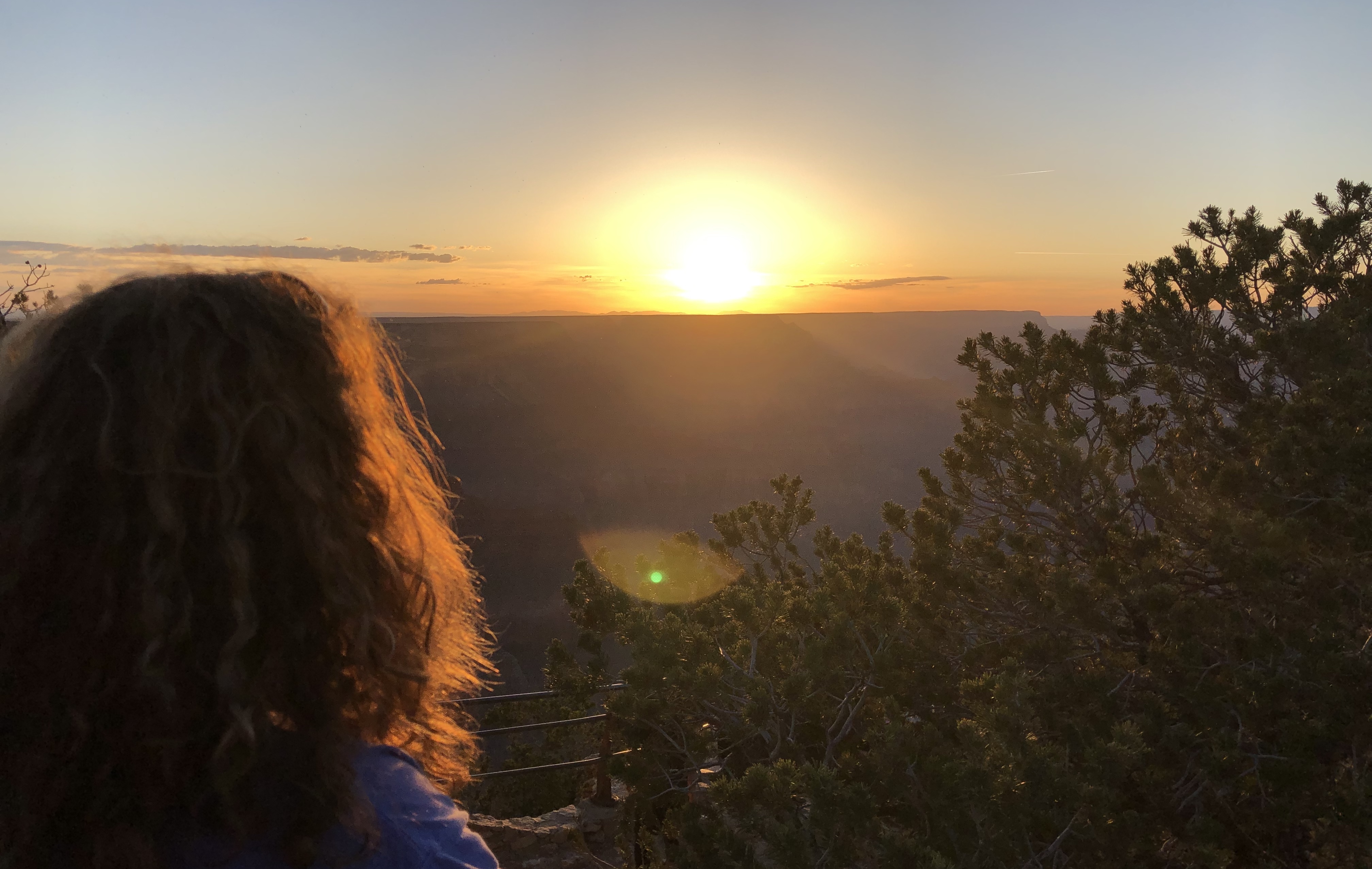 We must accept Jesus for who he is, not who we want him to be.
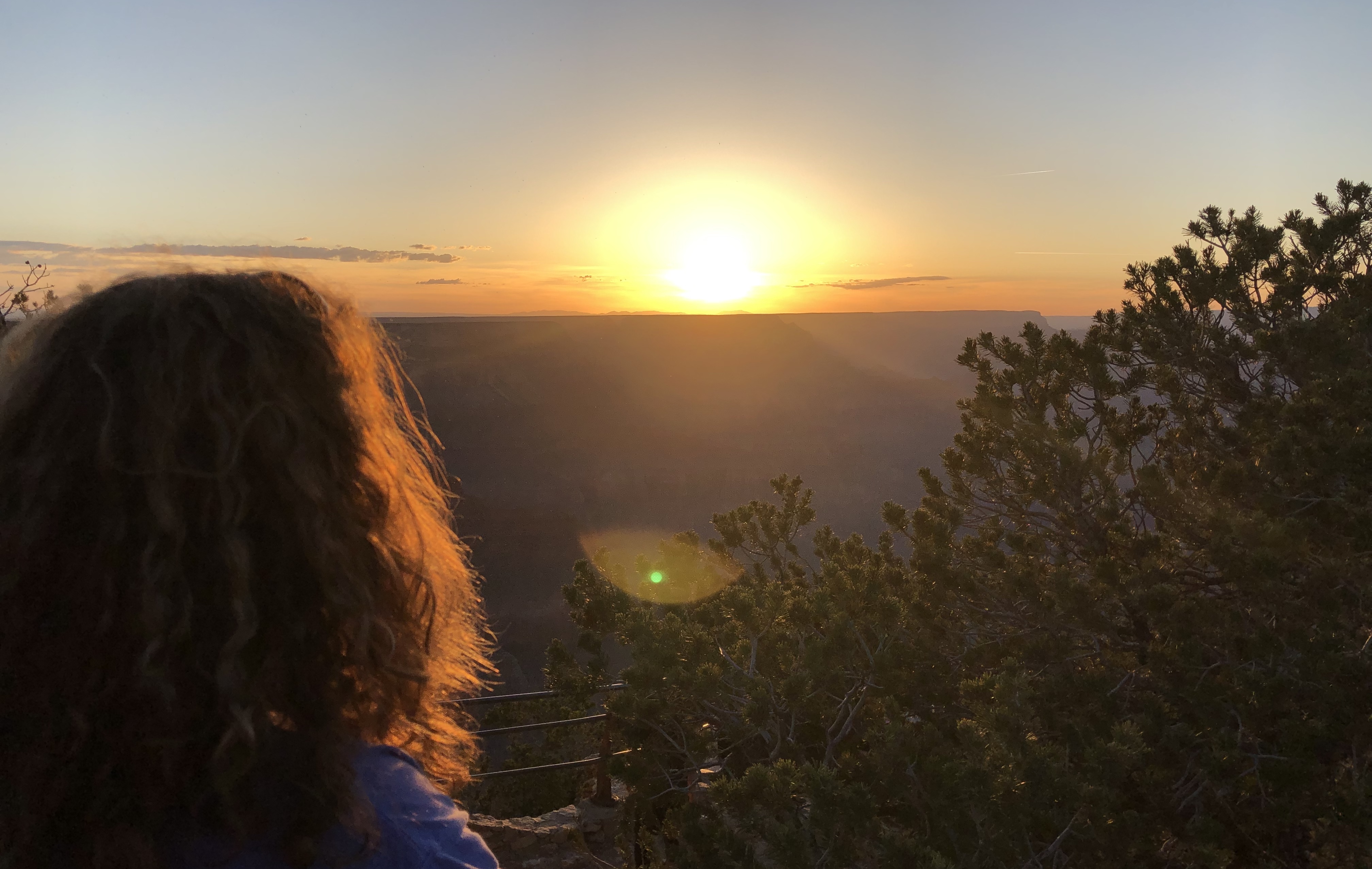 Obey Jesus… whatever he tells us to do.
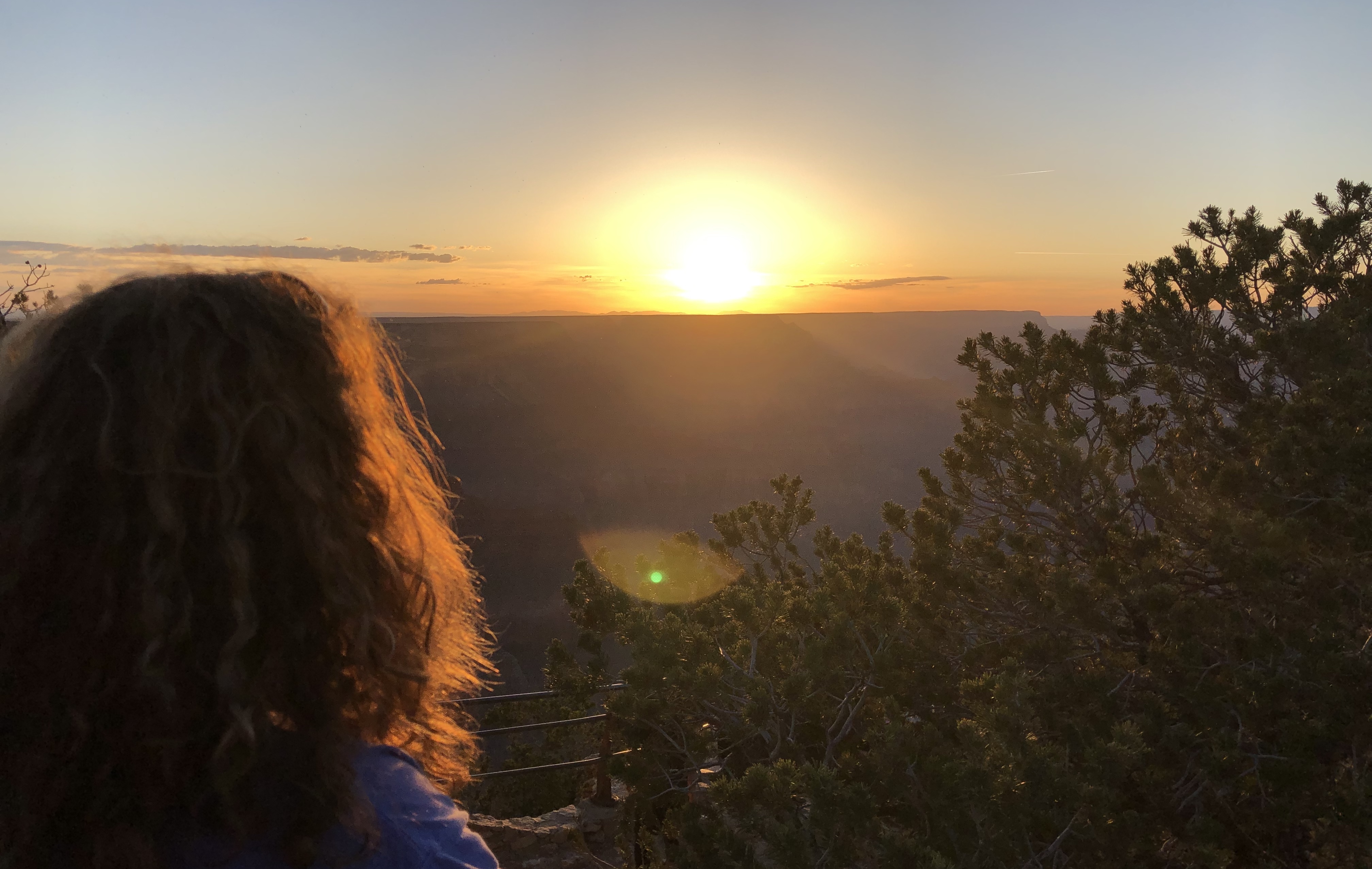 We must accept the family into which we have been adopted.
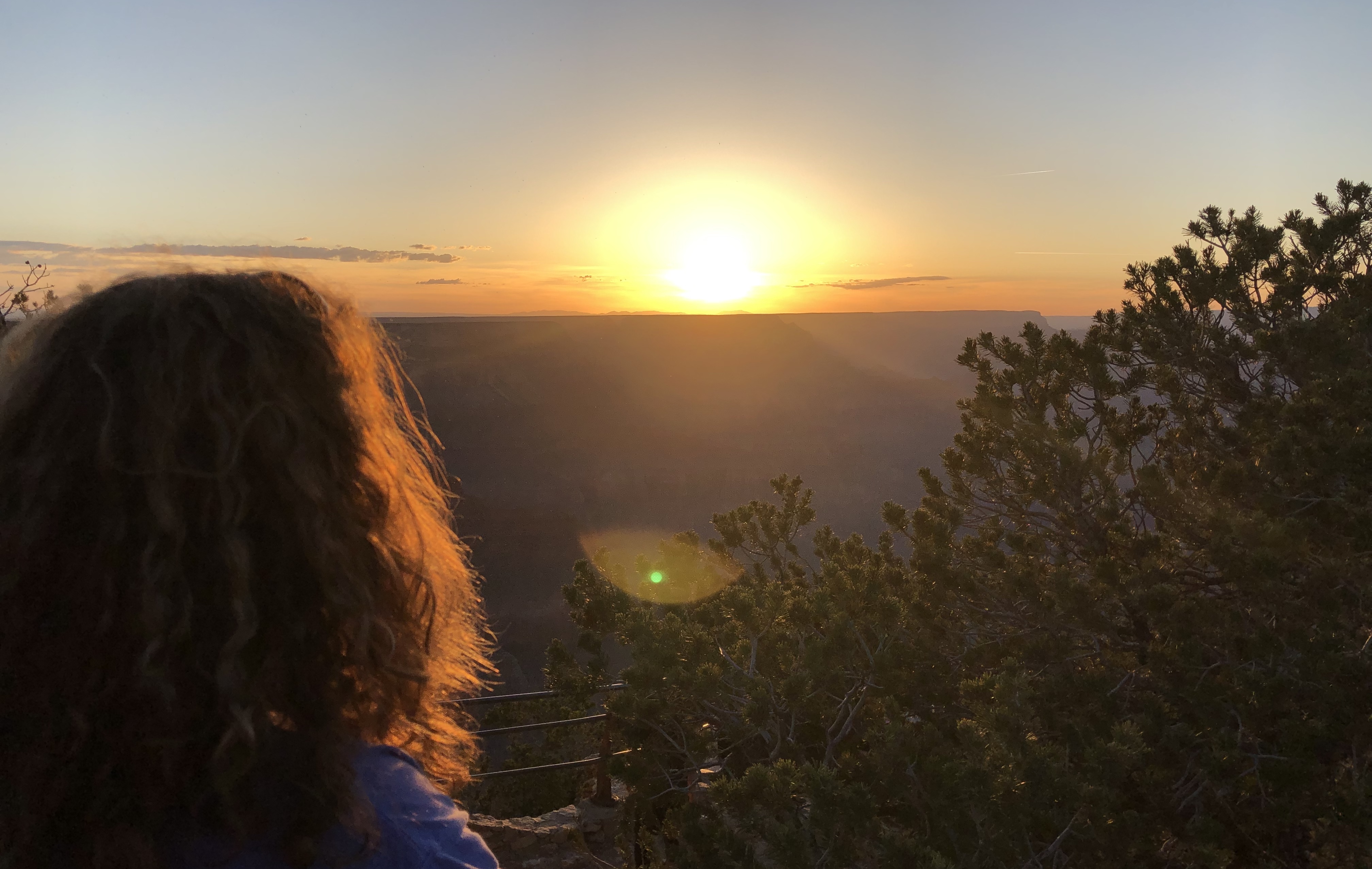 Though our heart may be broken, there is an upper room where we wait eagerly...